ТЕМА 6 МЕТОДИ ДОСЛІДЖЕННЯ СПОЖИВАЧІВ ЯК ФАКТОРУ ЗОВНІШНЬОГО СЕРЕДОВИЩА ОРГАНІЗАЦІЇ В ДІЯЛЬНОСТІ КОНСУЛЬТАНТА
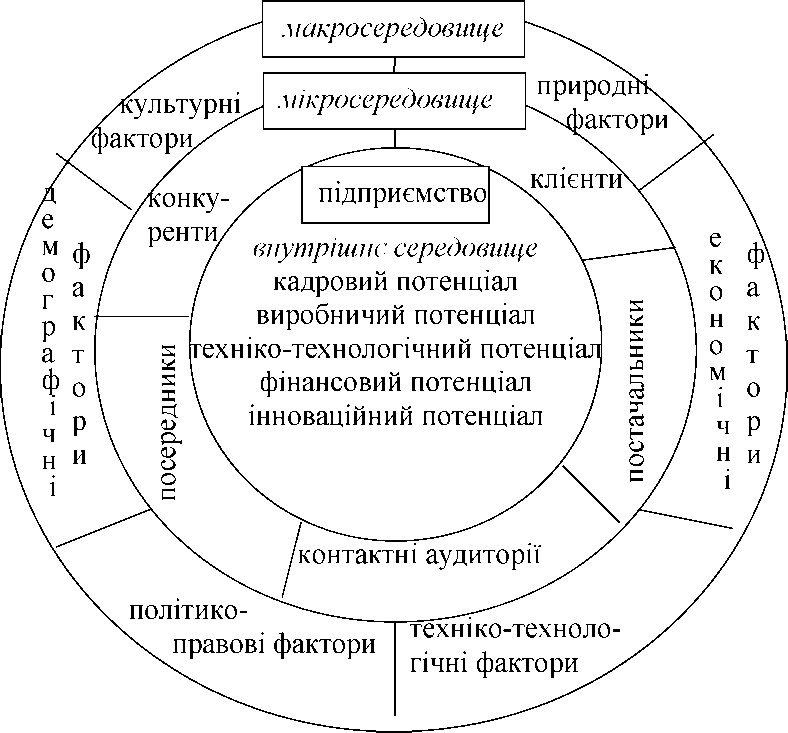 Споживач
це фізична особа, яка купує, замовляє, використовує або має намір придбати чи замовити продукцію для особистих потреб, безпосередньо не пов’язаних із підприємницькою діяльністю або виконанням обов’язків найманого працівника
Покупець
е сторона договору купівлі-продажу, яка приймає або зобов'язується прийняти майно (товар) і сплатити за нього певну грошову суму.Покупцем може бути як фізична особа (людина) так і юридична (підприємство, установа, організація), держав
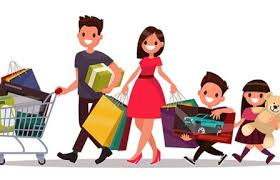 1-й етап сегментації
Визначення цільового ринку
Геодемографічна сегментація
2-й етап сегментації
Психографічна сегментація
Вивчення цільового ринку
Вивчення стиля життя і особистих характеристик споживача
Аналіз споживчого рейтингу підприємства
Вивчення відношення споживача до підприємства
Вивчення мотивів покупки
Вивчення прихильності споживачів до підприємства
Вивчення поведінки споживачів
Вивчення реакції споживачів на нові товари
Оцінка рівня задоволеності споживачів
Вивчення попиту споживачів
Розробка профілю споживачів
Цільовий ринок підприємства – це найвигідніша для підприємства група сегментів ринку (або один сегмент), на яку спрямовується його діяльність, на які будуть спрямовані всі ресурси і зусилля
Ринкова ніша – обмежена за масштабами, з різко окресленим числом споживачів сфера діяльності, яка дозволяє підприємству проявити свої кращі якості і переваги перед конкурентами.
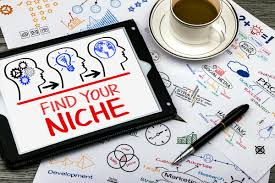 Ринкове вікно – це сегмент ринку, яким знехтували виробники відповідної продукції, це незадоволені потреби споживачів.
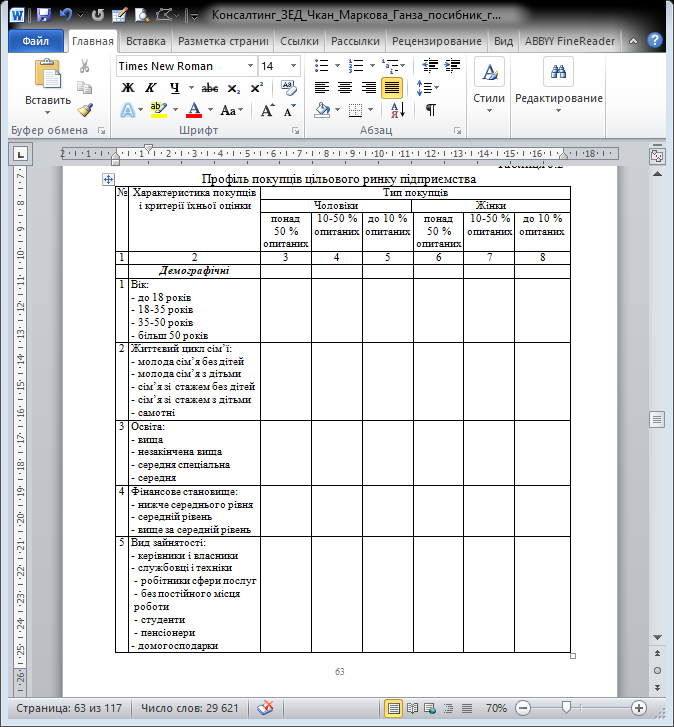 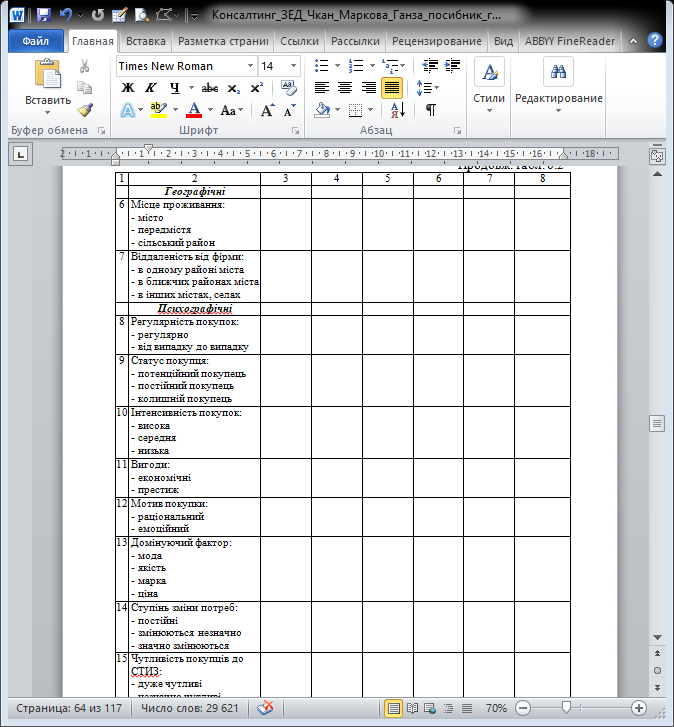 Лояльність 
це віддання переваги споживачем певному товару чи послузі, що формується в результаті узагальнення відчуттів, емоцій, думок відносно товару або послуги.
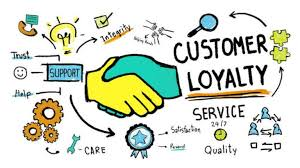 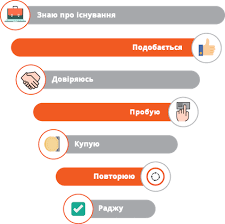 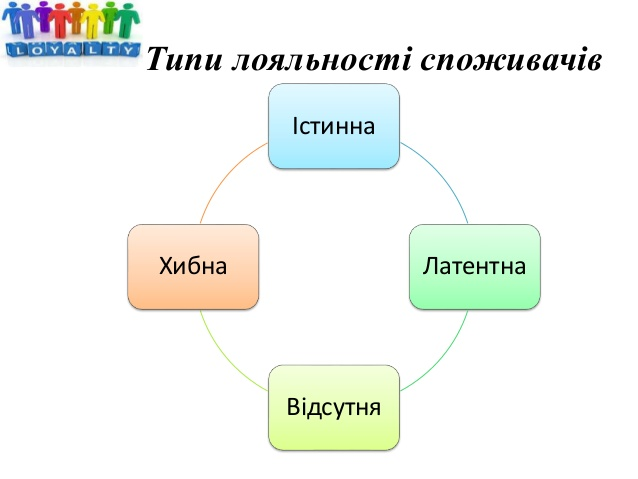